The Program Assistant’s Guide to Supporting Health and Well-Being in Training
Susan Edwards MD, CCFP, FCFP
Director, Office of Resident Wellness
Jan 12, 2016
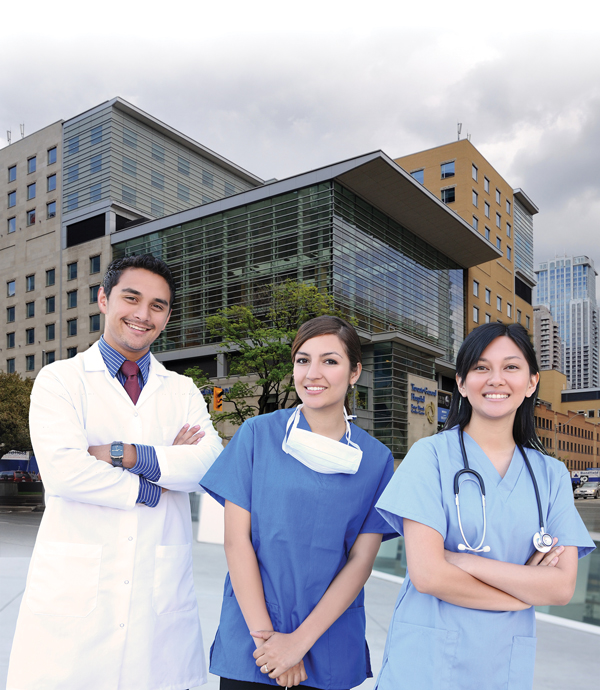 [Speaker Notes: Established in 2006, the Office of Resident Wellness (ORW) was created to enhance the personal well-being and professional achievements of the University of Toronto’s (U of T) Postgraduate Medical Education (PGME) trainees through the provision of support services, the development and delivery of educational programs, and scholarly work to advance the field of physician health in medical training.]
Outline
What to watch for:
		Common wellness issues for trainees

2. What you can do:
		Quick tips for managing these situations

3. Who can help:
		Resources available to support your trainees

4. Educational resources:
		To develop resiliency skills in training
Your questions?
Occupational Risks to Well-Being
[Speaker Notes: Not too much time on the negative but important to know
Some from stories we hear, some from literature]
Common Wellness Issues
Mental Health problems
Stress/overwhelm
Burnout
Mood and anxiety disorders
Substance use
Career dissatisfaction
Stress associated with academic difficulty
Consequences of medical/professional error
Unprofessional/ “disruptive” behaviours
Personal/professional conflicts
[Speaker Notes: -burnout- residents at highest risk, 40% surgeons (US), single greatest risk for career disatisfaction
-Mood/anxiety disorders- 30% US surgeons had depressive sx*, Residents 7-56%
-SUD- 1.25-1.75 relative risk (surgical subspecialties)
Rogers,  Gawande et al, Surgery, 2006
Judgment errors (66%) and vigilance or memory failures (63%) were the most common contributory factors
Communication errors 24%
(Compared with 41% lack of technical knowledge)
Shanafelt et al, Annals of Surgery 2010
Burnout and depression are independent predictors of reporting major medical error
depressed residents make 6X medication errors than nondepressed (Fahrenkopf, BMJ 2008) 
 
-CMPA opens more files on surgical subspecialties than all others]
What Brings Them In (2014-15)
Additional Wellness Issues You May Hear of as Program Assistant
Interpersonal conflict in the workplace
Trainee-trainee/supervisor/allied health staff…
Resident mistreatment
Intimidation, harassment and disruptive behaviour
Safety concerns
Personal
Workplace and environmental
Occupational
Be Mindful of Trainees at Risk
In general 
International trainees, “mismatched” resident, trainees with chronic illnesses, learning problems or challenging personal situations
Peak times
Transition times including rotation changes, exams, “tough” rotations
Acute situations
Personal stressors, medical error, failure (exam, rotation), conflict with colleague
What Helps?
What Helps Residents Through Transitions?
Work/Learning Environment
Personal Strategies
Cognitive (reframing, self reflection, self talk)
Behaviourial (boundary setting, being more assertive)
Social (talking to colleagues, family friends, asking for help)
Self care (exercise, good food, sleep)
Confidence with medical knowledge
Team support
Familiarity-good orientations
Quality learning opportunities
Engaging teachers
Enthusiastic supervisor
Clear expectations
Team Support
Positive team support related to:
Orientation
Availability/approachability of supervisor
Learning opportunities
Constructive feedback
Clarity of expectations
Supervisor interest in resident
Social activities
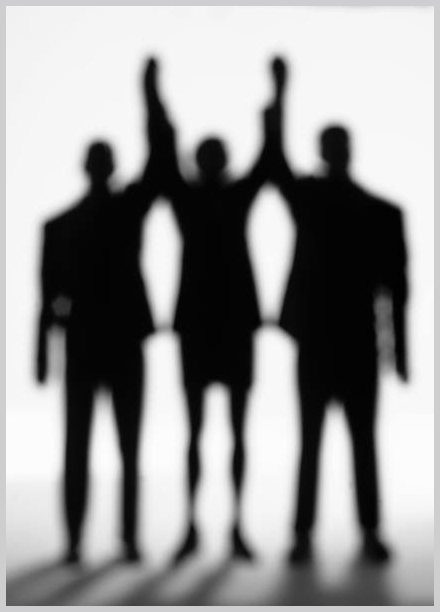 If You are Concerned About a Resident
Think “ill”, not “evil”
Sometimes irritating, unprofessional behaviour is an unwell resident 
Clarify that you are concerned
Normalize, avoid pathologizing
“When we notice things like this happening, we know that sometimes residents are struggling”
Always consider patient safety as a priority
If You are Concerned About a Resident
Find the right time and space to have the conversation
Clarify your role- listening, directing them to resources, resist the urge to ‘do’ if they don’t want it ‘done’, ?confidentiality
What do you need to know in order to proceed?
Policy or person to consult? 
Who can help you?
Be Familiar With…
Your program policies
E.g. Safety - Travel to and from work, workplace injury, personal safety in clinical encounters
PGME policies
Intimidation and Harassment, Safety, Transfers, Leaves etc
PARO-CAHO agreement
Resources 1:Program or Department
Wellness Committee/Resident Advisor or “wise elder”
If you don’t have an identified program wellness contact, agitate for one
Other Program Assistants 
Program Director
Resources 2:PGME- office of resident wellness
Confidential, accessible, centrally located office open 5 days a week providing advice and support for postgraduate trainees and educators.

Diana Nuss, Wellness Coordinator (Full-time)

Dr. Susan Edwards, MD CCFP, FCFP (T/Th, offsite W)

Christopher Hurst, M. Ed, Counselor/Educator (Full-time)

Christiane Martin, MSW, RSW, Counsellor/Therapist (M,W)

Mariela Ruetalo, Research Officer (.5 FTE)
Trainee Supports
Personal and professional coaching
Counseling for trainees in distress or academic difficulty
Career uncertainty
Disability and accommodation planning
Advice and external referrals for assessment or ongoing care
Concerns of intimidation, harassment or compromised learning environment
PGME Website:Resident Wellness Tab
http://www.pgme.utoronto.ca/content/resident-wellness
Urgent advice for PGME trainees
Stress management
Fatigue management
Financial advice
Career
Board of Medical Assessors
Purpose of BMA:
To consider and determine whether there is a medical condition that affects, or may affect, the ability of a trainee to participate, perform or continue in the training program.
To make recommendations regarding such matters to the Dean.
How the BMA Can Help You
Interprets the legal duty to accommodate within the PG educational context
Offers independent evaluation of medical conditions possibly affecting performance
Support development of accommodated training schedules
Allows PD to be the educator/administrator and not the physician
Resources 3:Hospitals- RESIDENTS ARE EMPLOYEES
Occupational Health/Human Resources Offices
Safety and accommodation issues
Employee Assistance Programs
Medical Education Office 
VP Education or equivalent
Resources 4:Professional Community
PARO www.paro.org or 979-1182
24 hour crisis line 1-866-HELPDOC
To find a family physician
Health Care Connect (must have OHIP)
http://www.health.gov.on.ca/en/ms/healthcareconnect/public/
Physician Health Program (OMA)
Confidential,  quick access to therapists, psychiatrists
www.phpoma.org or 1 800 851-6606
Health Force of Ontario (HFO)
Job finding, career support
Resources 5: International Trainees
Mentors
Other trainees in your program/department who can help with “cultural” adaptation
Make regular time to meet and review issues related to integration
www.211toronto.ca
Toronto website for all services available to newcomers, multicultural organizations etc.
www.settlement.org
Government of Ontario website for newcomers
ORW Workshop Series 2015 – 2016
Enhancing Well-Being and Performance: an Overview
An Introduction to Fatigue Management
The Emotional Physician: Working with Emotions
Attentional Skills Development Part 1: Mindfulness in Medical Life
Attentional Skills Development Part 2: Attention and Cognition
Team Work, Prosocial Behaviour and Attuned Leadership
Managing Transitions and Change throughout the Medical Career 
Enhancing Exam Preparation and Performance
Time Management
Resident Resilience in the Context of Loss, Grief and Adverse Events: A Mindful Approach
Downward Docs: Mindful Yoga and Medicine Workshop*
Workshop Evaluations:
40 workshops to 16 programs in 2013-14
88% satisfaction rate (satisfied/very satisfied)
92% felt relevant to their training
What was most valuable:
	1. Opportunity to discuss these topics
	2. Practical skills attainment
	3. Knowledge attainment
“The right time and place for this to happen”
“An important topic we don’t often get to discuss”
[Speaker Notes: hear others experiences (not alone), opportunity to reflect
Learning and practicing exercises, concrete examples
Research, theory, available resources]
Opportunities to Promote a Culture of Wellness
Find time and space for communication and support (informal) 
Check ins periodically at academic half day or other program events
Mentorship programs/opportunities
Educational activities
ORW workshops
Faculty panels
Informal discussions/social events
Made in Canada Resources